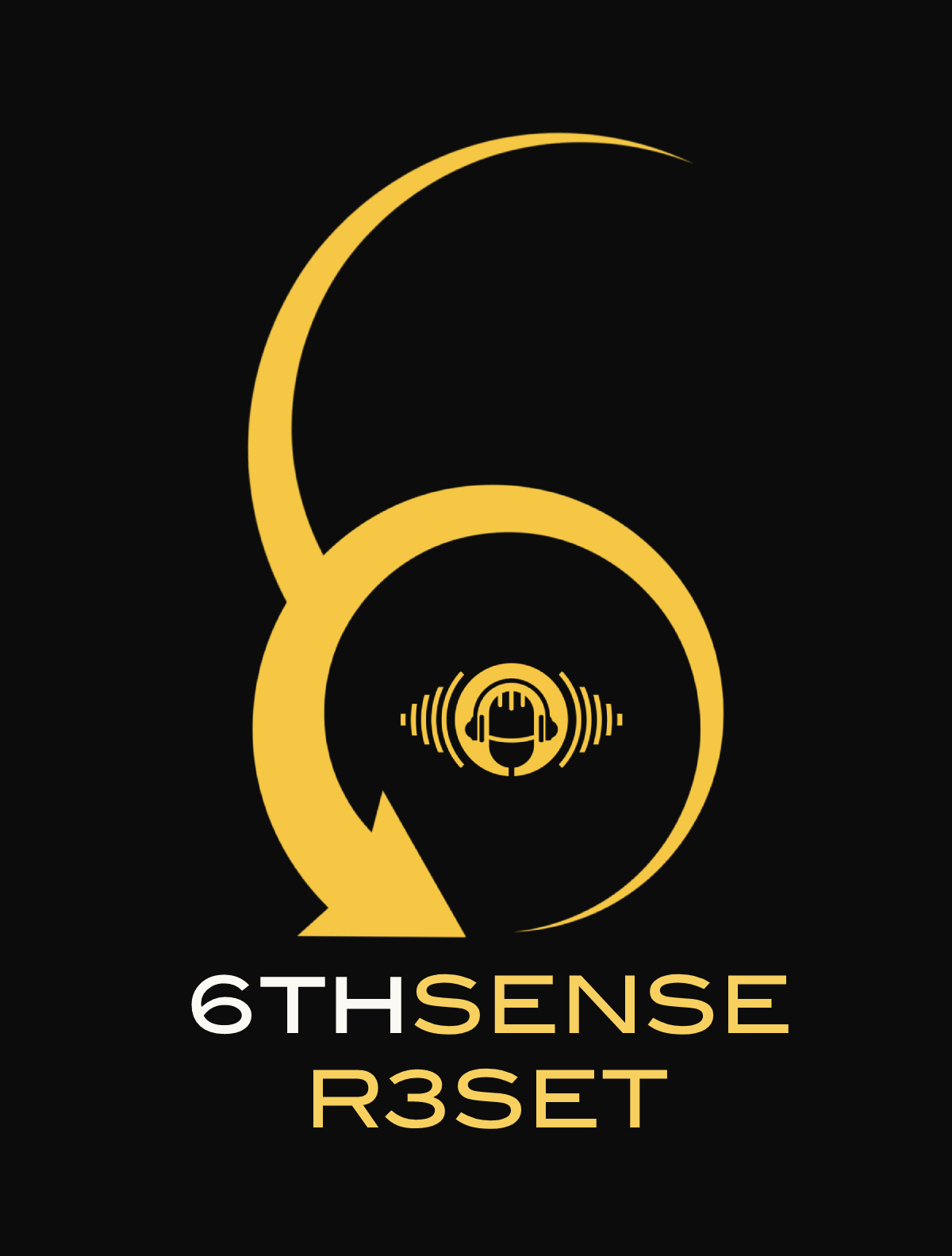 Back 2 Basics
Branding Vs. Marketing
In 3-minutes
[Speaker Notes: Many people think they are the same. 

They are not. 

Both could be considered to result in similar actions or processes, but in actual fact they are far more different. 

Allow me to briefly explain.]
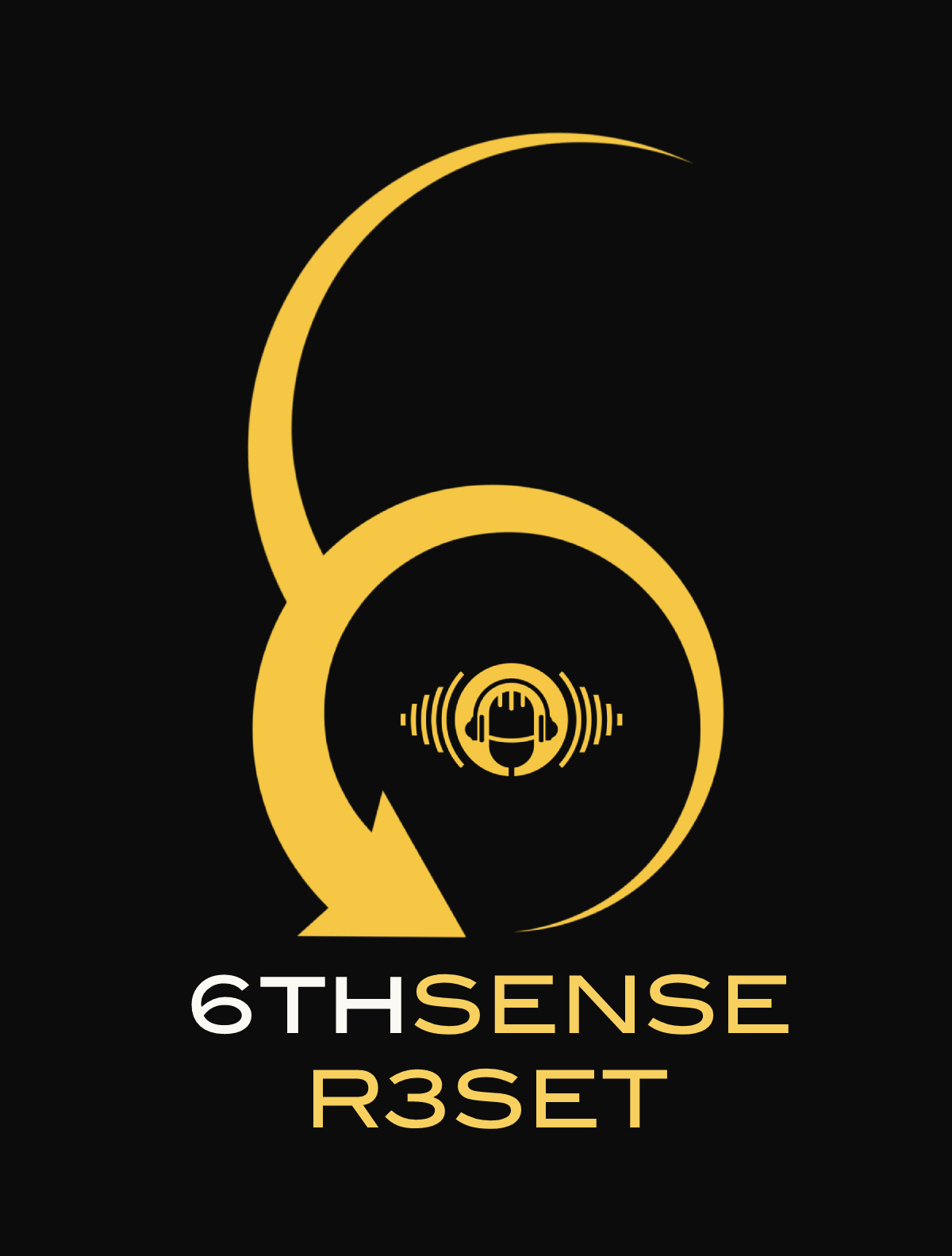 What’s The Difference?
Branding is:
A process of building a promise
A story
An emotional connection

It includes:
Strategy
Positioning
Messaging / Tone
Visual identity 
Culture

It’s about:
Values
A Personality
A Mission
Strategy
Creativity
Marketing is:
A process 
An education 
An Inspiration
It creates excitement
Products and service focused. 

It includes:
Market research
4-P’s (Product, Price, Promo, Place)
Consumer trends & guides 
A detailed strategy 

It’s about:
Uncovering & connecting
Reach
Ensuring visibility
Adaptation
?
[Speaker Notes: Whether you are a business, an individual or a consumer, it's important to understand the core fundamentals of today's world. 

So, let's start with Marketing: 
Well, simply put, it's an execution of processes that should eventually entice excitement and interest. 
Marketing when conducted properly, can prove to be very rewarding and in many ways. 

Look at Apple, Amazon, Coke Cola, Pepsi, Nike. It's no coincidence how and why they are always on top. Rarely do we see them as commercials, but we instantly recognize them as brands...Why? well, its how they positioned themselves and trust me this took them many years and loads of dollars, but as I previously stated...it pays off!.]
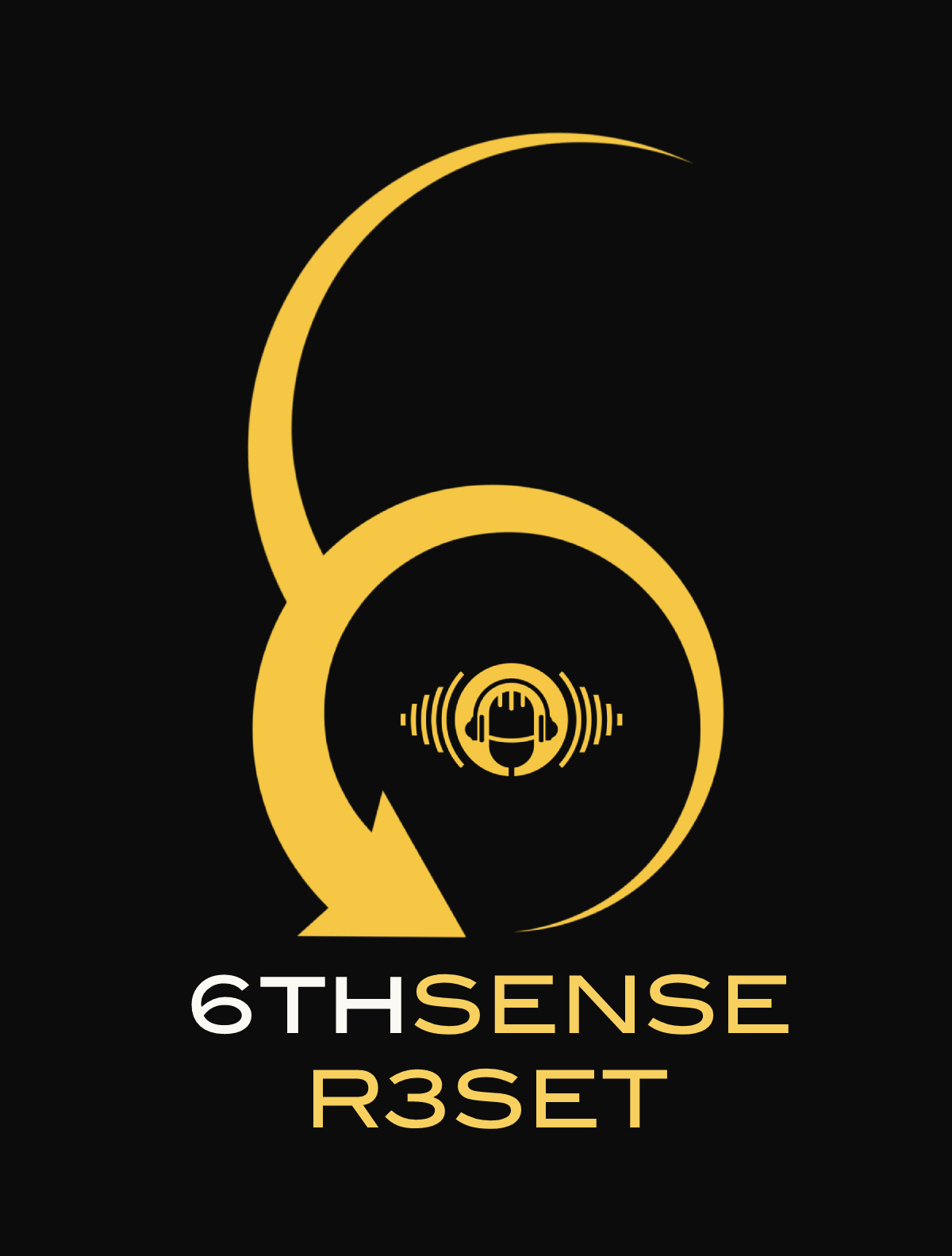 Branding Needs
Define Brand Strategy:
Design Brand Assets:
Develop your brand identity:
Market Research:
Craft Brand Message
Monitor and Evolve:
Launch & Promote:
Build Brand Experiences:
1
5
Clarify the brand's purpose, positioning, audience, and unique value proposition. 
Determine and define the key attributes, values, and personality traits.
Business cards, letterheads, packaging, website, social media profiles. 
Ensure consistency via a brand guidelines document.
Create visual & verbal elements that reflect your brand's personality & values.
Including logo, colours, fonts, imagery, and tagline
Gather insights about your audience, competitors, trends, & customer preferences. 
Understand the market and landscape.
Develop a clear and compelling message that communicates value, benefits, USP’s. 
Define the tone, language & message that resonates with your audience.
Constantly monitor the perception and performance of the brand. 
Seek feedback, track metrics, and adapt as needed.
Develop a marketing & communications plan to introduce and maintain your brand. 
Including: Social media, content, PR…
Include user-friendly products / services that provide exceptional customer service across all touch points, reflecting your brand.
2
6
Preparation
Branding
Activation
3
7
4
8
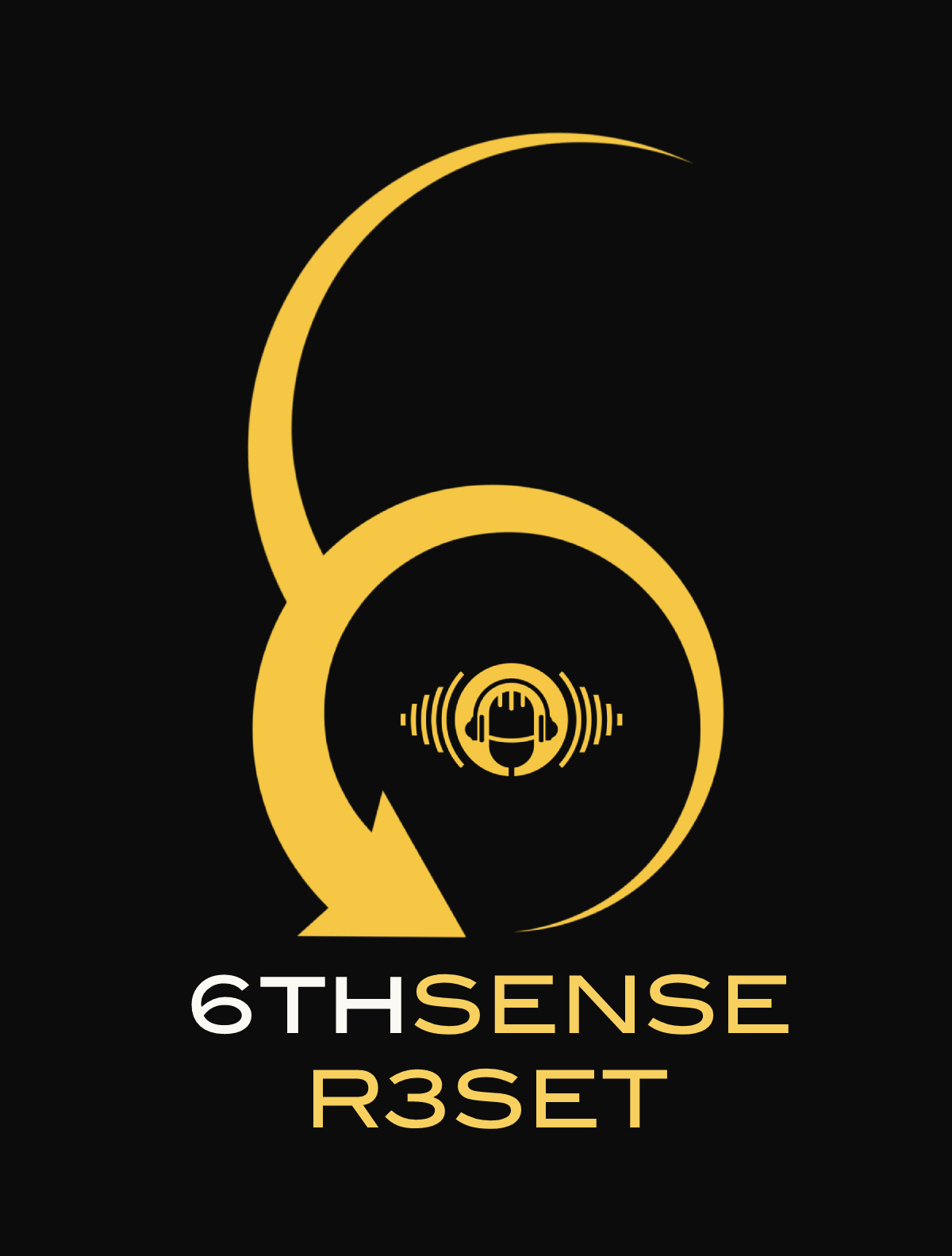 Marketing Needs
Market Research:
B2B or B2C, 
Understand your target audience by gathering analysis, data and information that helps you to make the right decisions.
Content Creation:
Discover what content compliments your plan and strategy. 
Make the content relevant to the methods used and make it unique to each medium
1
5
Marketing Plan:
Capture what are your specific goals, strategies, and tactics that would help to achieve goals and the right audience.
Include budgets and resources
Measure & Monitor:
Keep an eye on what you put out  there,
See what works, and see what doesn’t. 
Make it relevant and exciting.
Watch the data and levels of engagement.
Keep at it, or adapt it as needed
2
6
Preparation
Marketing
Activation
Marketing Strategy:
Consider how you plan to go market.
What specific actions and tactics would you take to reach and engage with your audience?
Cycle of learning:
Learn about your mistakes and don’t be put off. 
Keep trying to establish a connection and keep creating content that is positioned correctly.
3
7
4
8
Brand:
Tie all the previous steps into a unique brand that resonates with your desired audience. Your research should help direct the brand creation process.
Digital / Social Media Strategy:
Use social media platforms to your benefit. 
Each platform has its own methods, and audience.
Build a plan that focuses on leverage and builds a connection..
[Speaker Notes: What is needed when you plan your marketing? 

You need to do research, you need a plan, you need a strategy, you need a digital/social strategy. 

Once that has been]
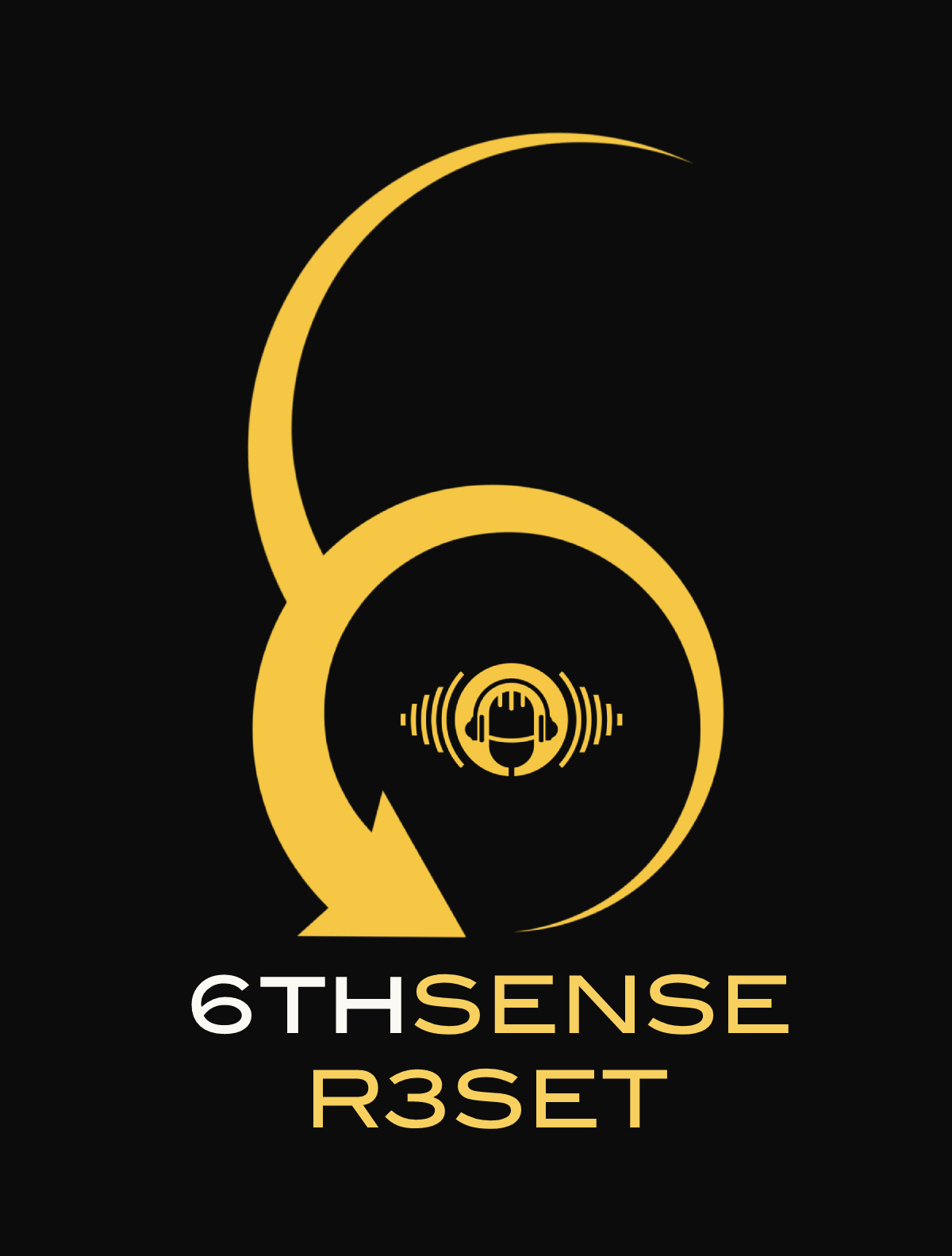 To Summarize:
Marketing
Branding
Is what your audience says you are

It’s what they think and feel about you
Is what you say you are

It’s what you claim to be
[Speaker Notes: Let's go into a few details on where they differ and how. 

It's an execution of thought and process combined, resulting in reach, exposure and eventually sales increase. 

If done properly, it can prove to be very rewarding, 

Look at Apple, Amazon, Coke Cola, Pepsi, Nike. It's no coincidence how and why they are always on top. 

Branding is the emotion connected to that company or product.]